Fallstudie Kindermoden gelöst
5hta
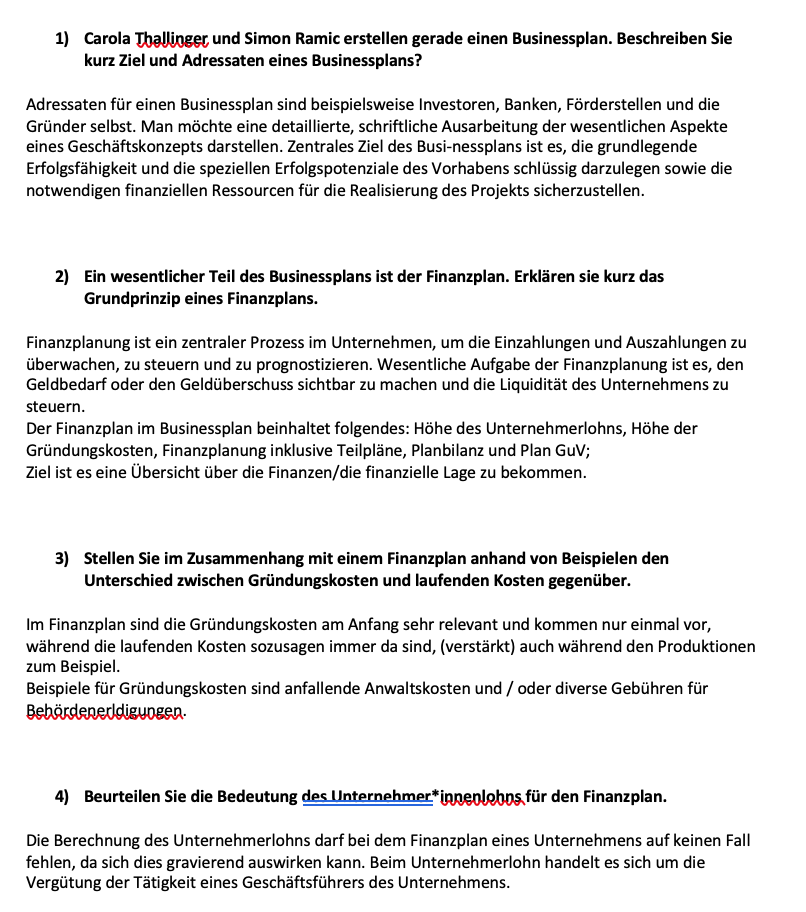 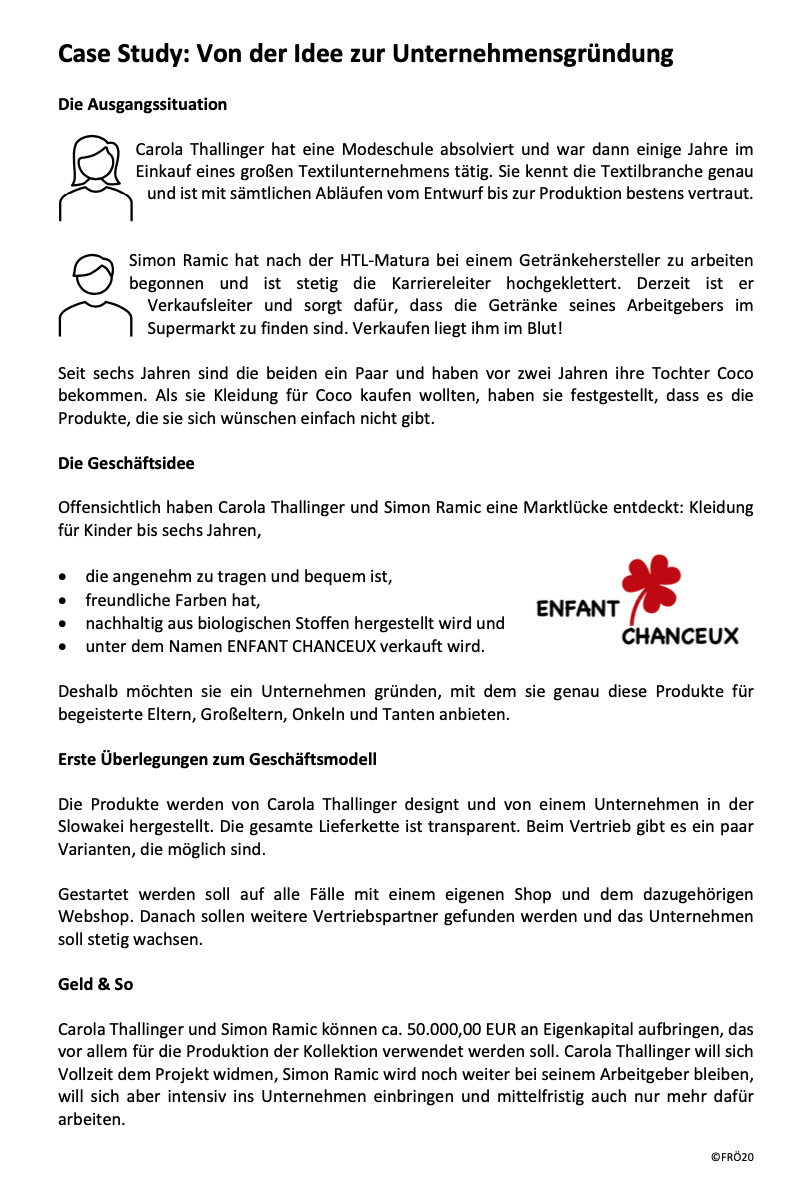 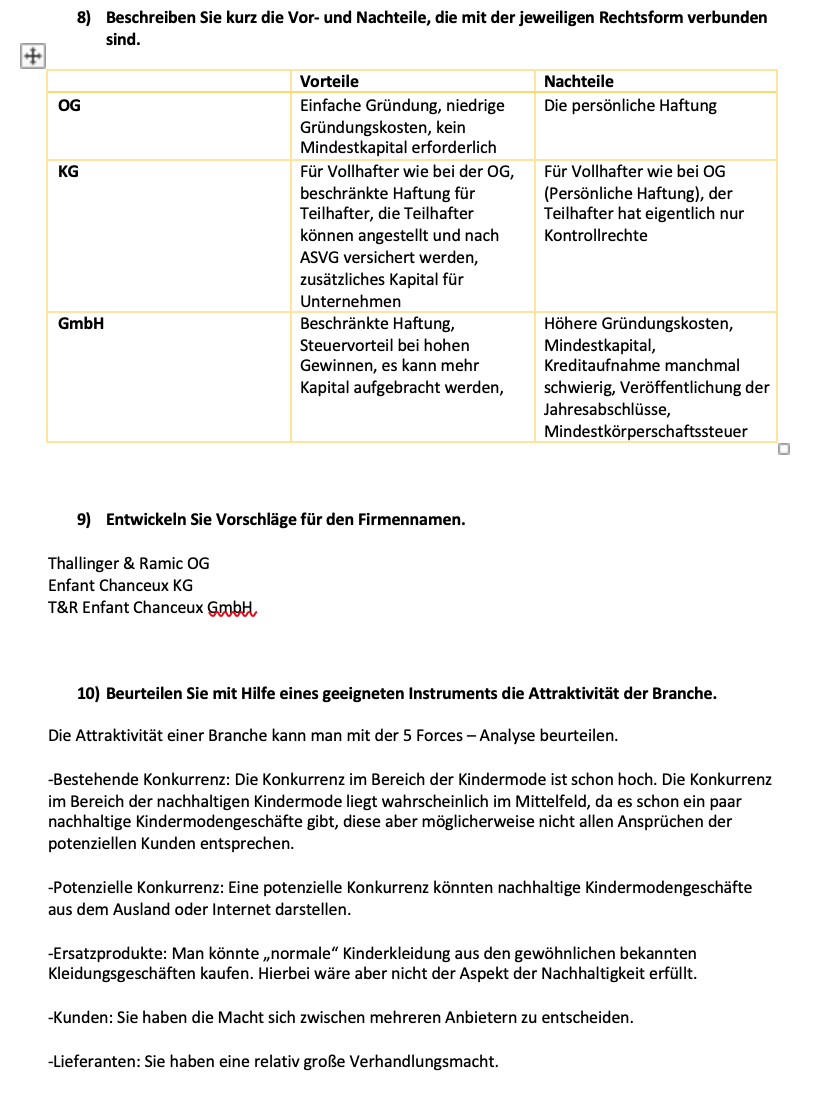 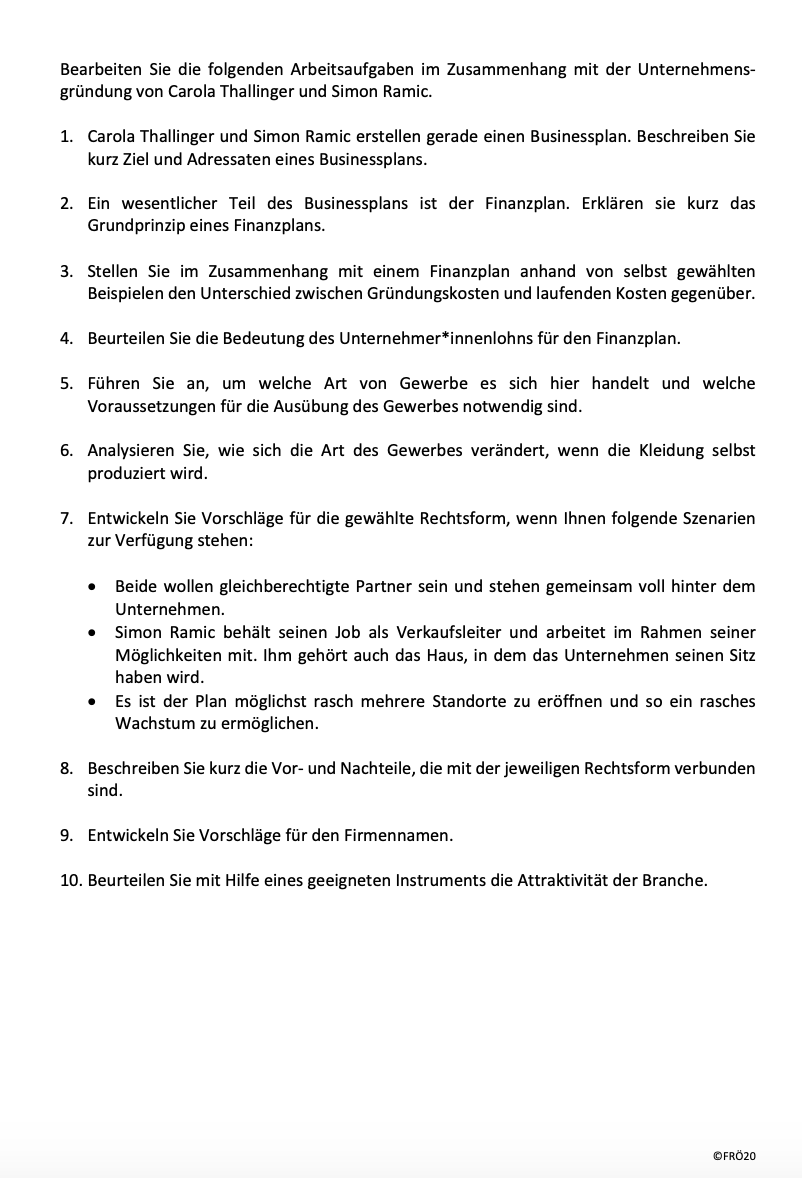 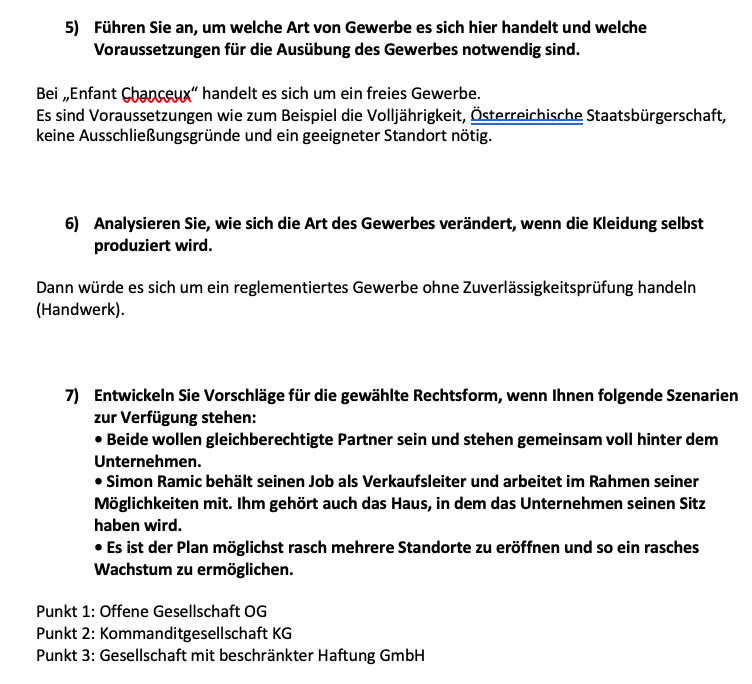 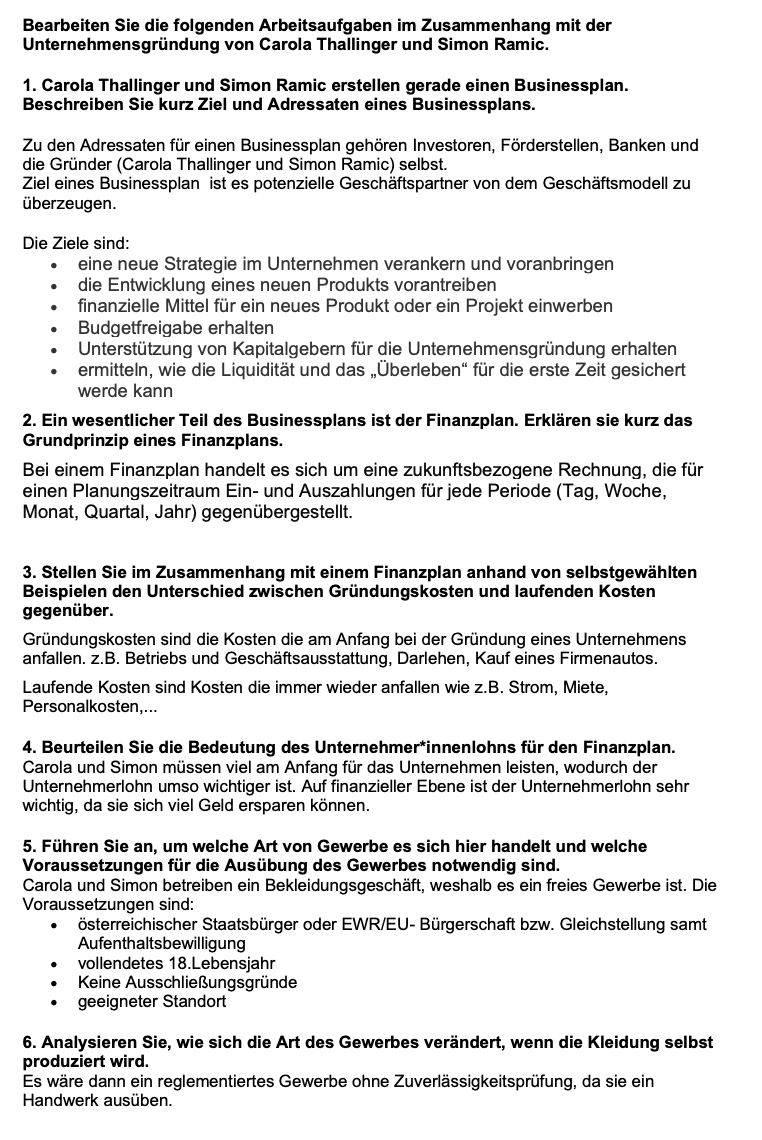 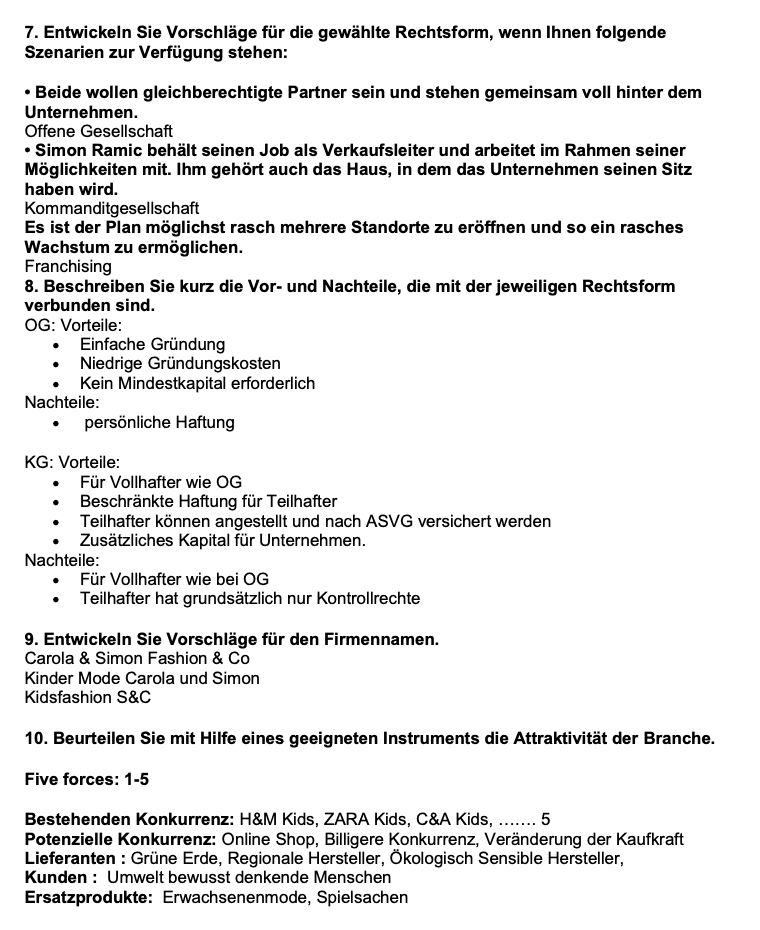